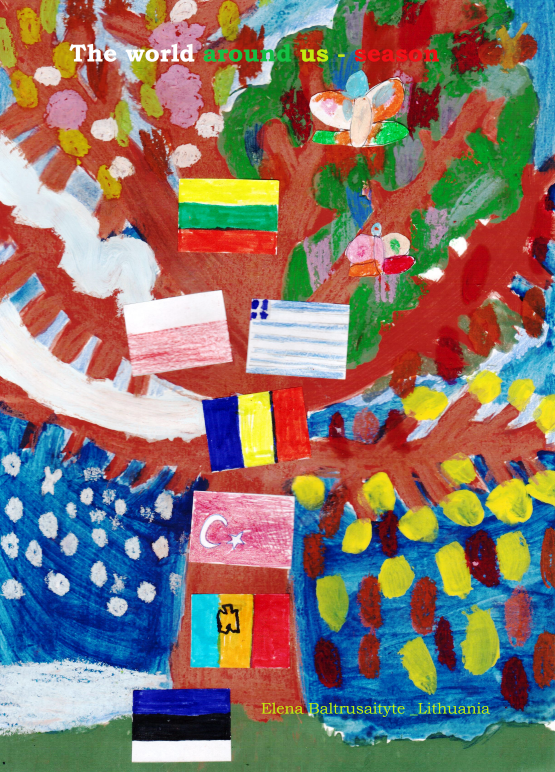 Origami
The world around us- season
Greece
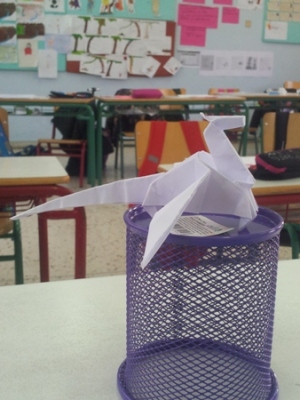 Lithuania
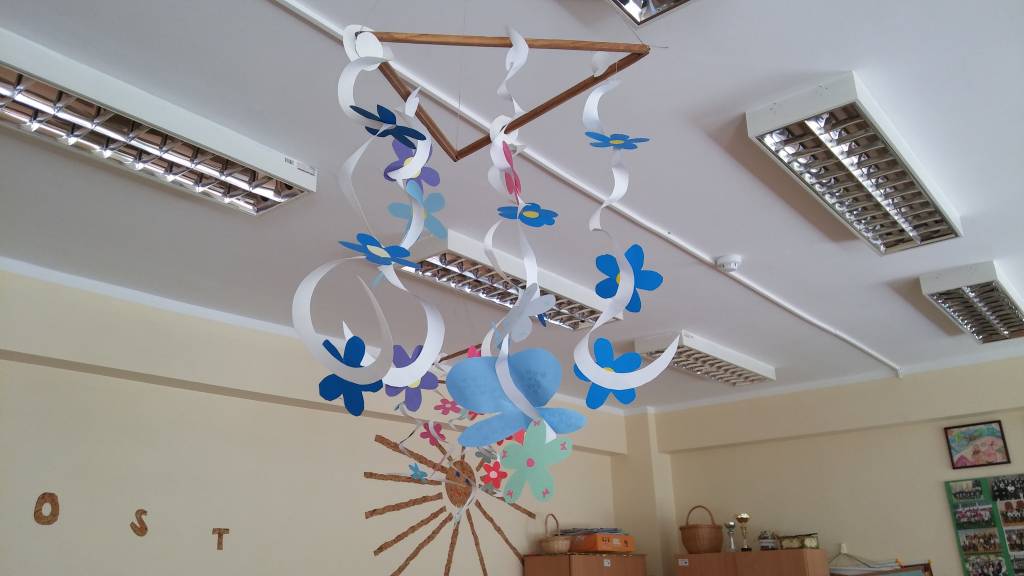 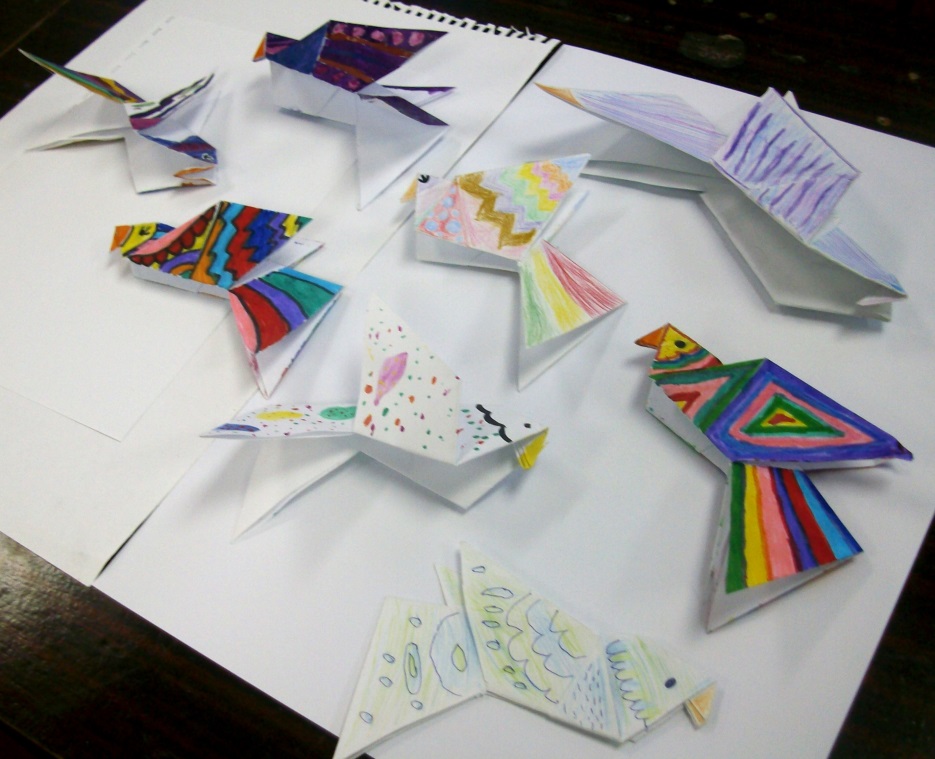 Moldawia
Rumunia
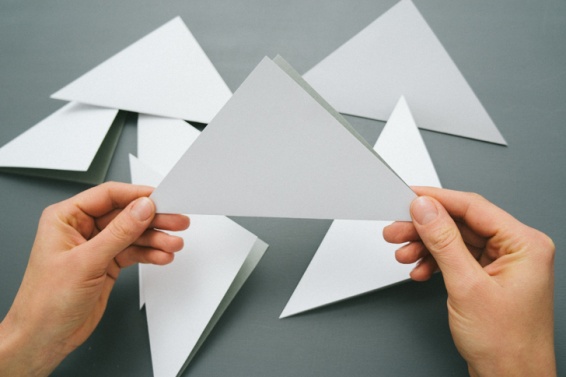 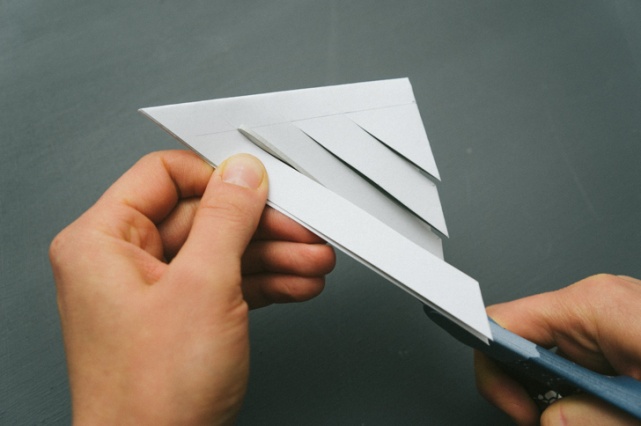 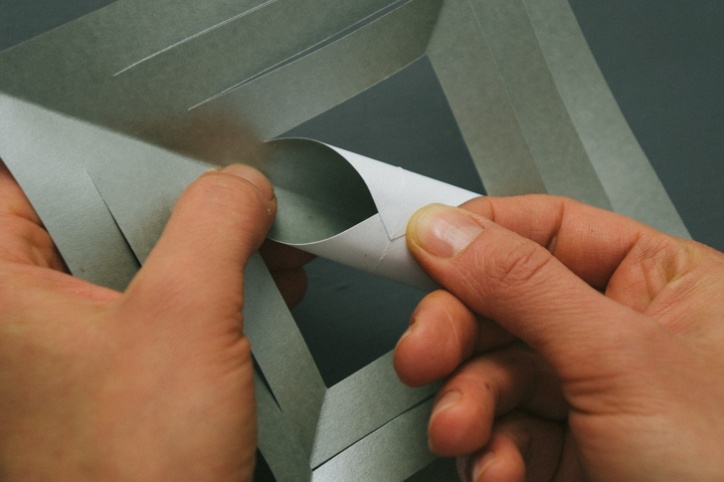 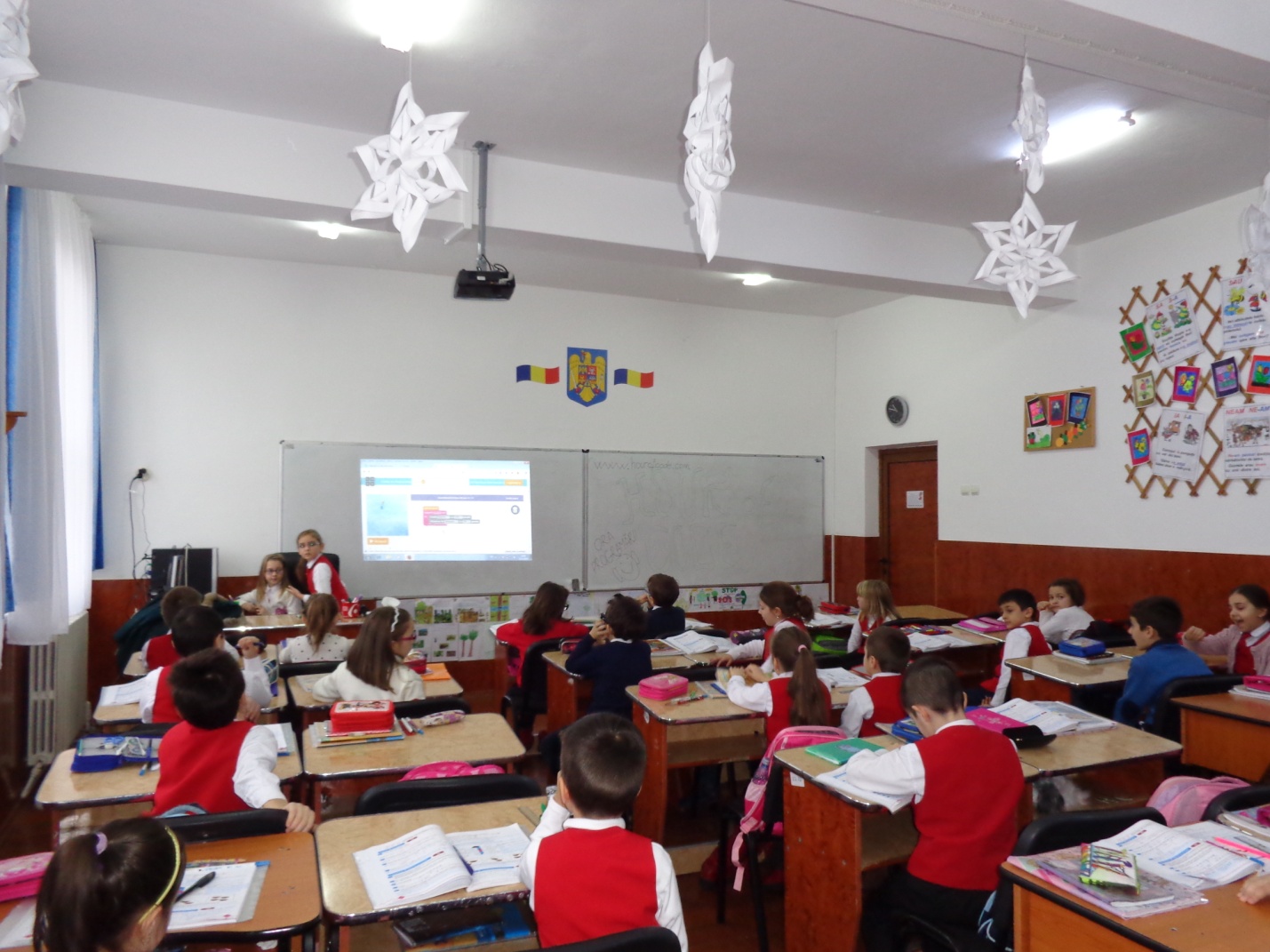 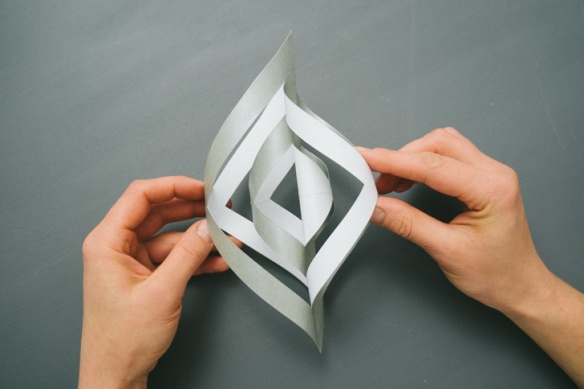 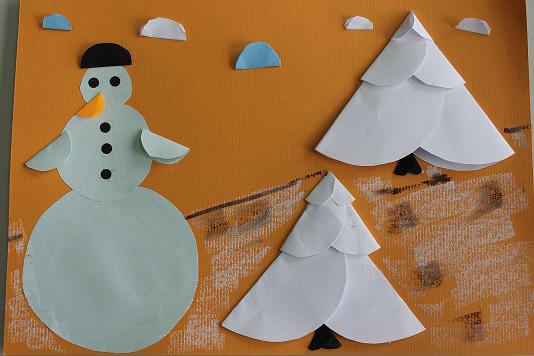 Poland- Pogwizdów
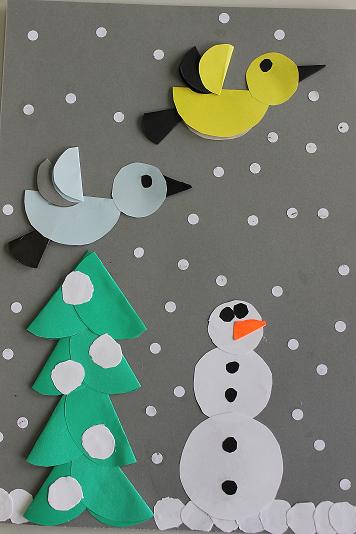 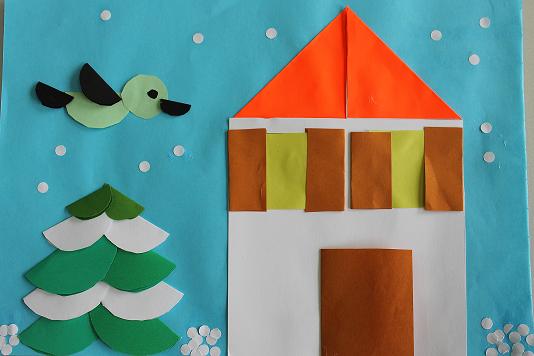 Poland- Sokołowice
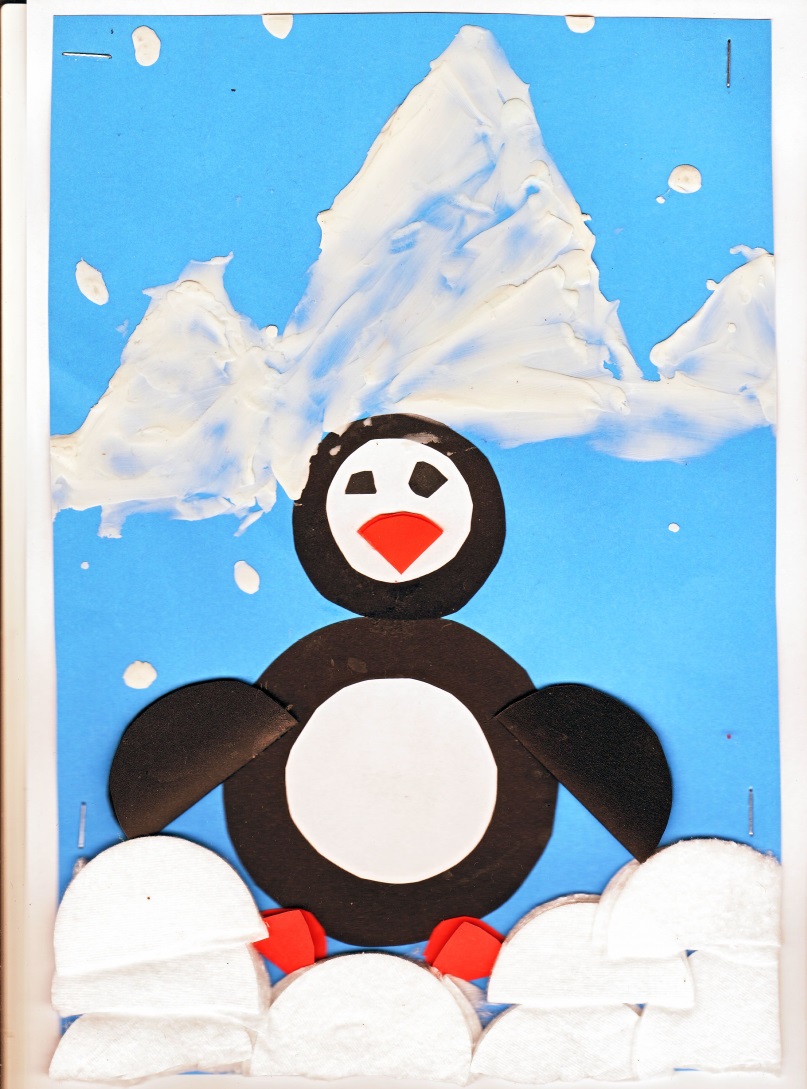 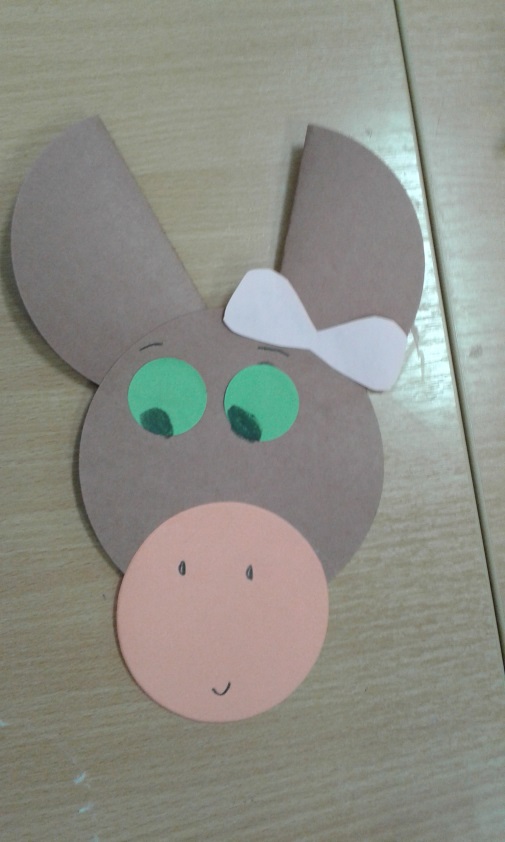 Poland-Warsaw
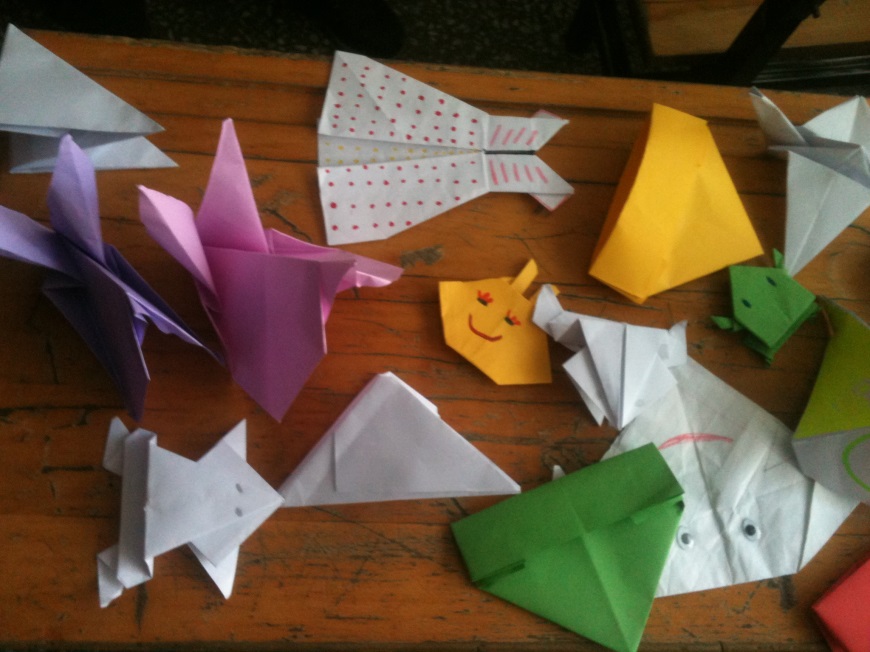 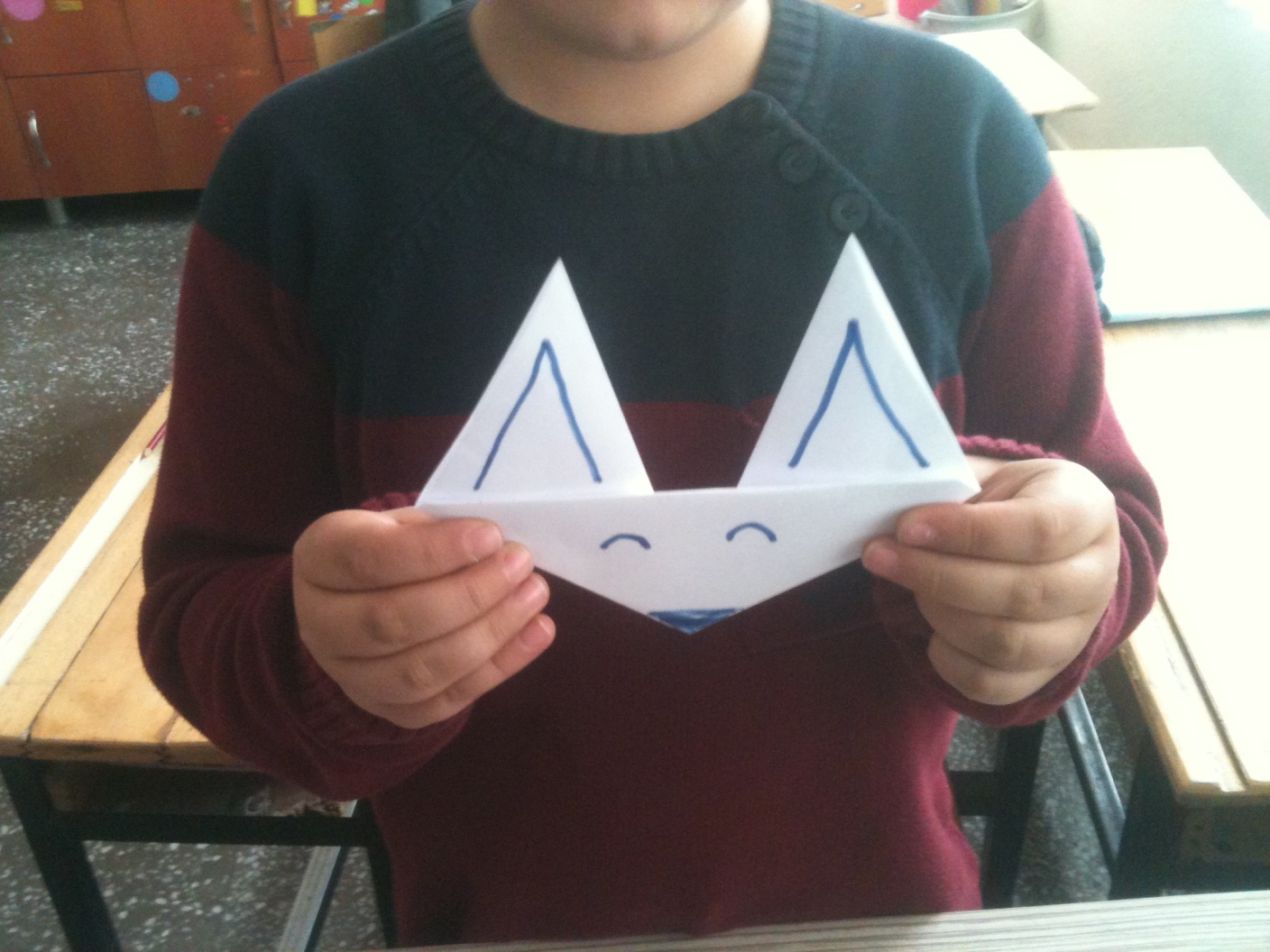 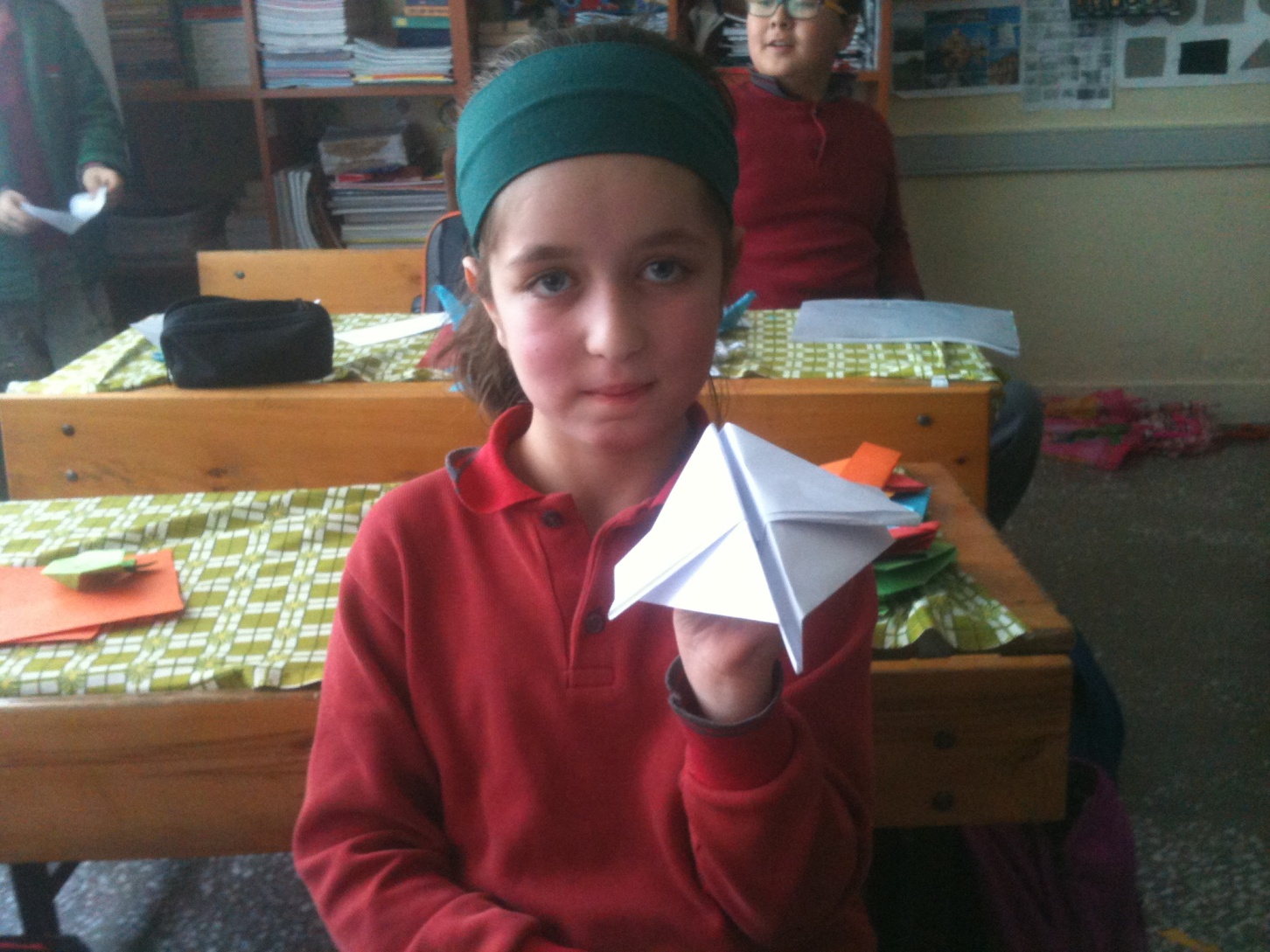 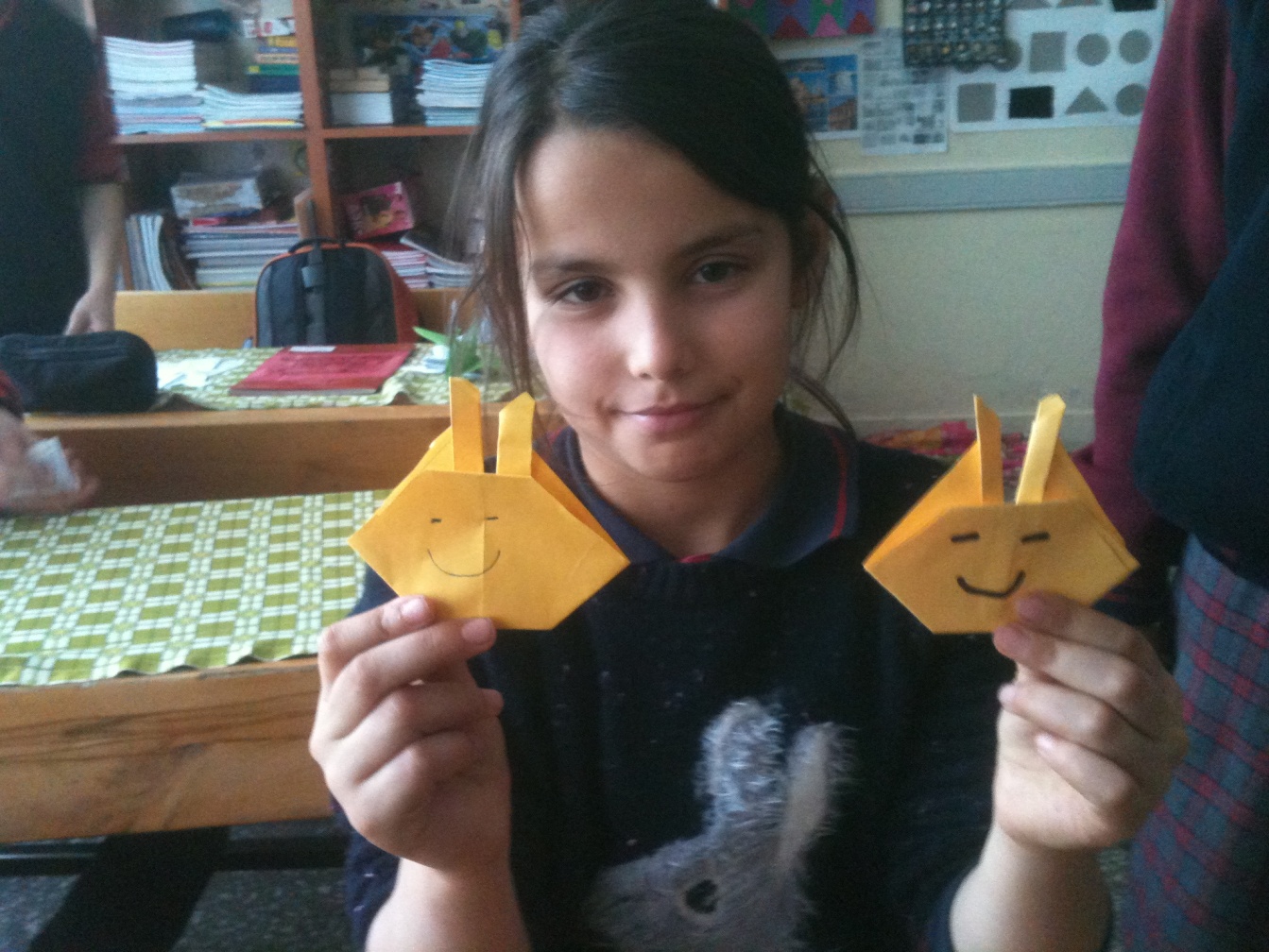 Turkey